FIN 470: Financial Analysis in Excel
Topic 5.2: Break-Even, Leverage Analysis II
Larry Schrenk, Instructor
The slides for this course are adapted from: Timothy R. Mayes, Financial Analysis with Microsoft Excel, 9th Edition. © 2021 Cengage. All Rights Reserved.
Overview
Break-Even Analysis

Leverage Analysis

Extended Example

Linking Break-Even and Leverage

Scenario Manager/Data Tables
3. Extended Example
Leverage Analysis: An Example
Sales (30,000 units @ $25) 		$  750,000
-  Variable costs ($7 per unit)		   (210,000)
-  Fixed costs					   (270,000)
   EBIT					$  270,000
-  Interest expenses				   (170,000)
   EBT						$   100,000   
-  Taxes					   (  34,000)
   EAT						$     66,000

Given 20,000 shares outstanding:
EPS = $66,000/20,000 = $3.30
Key to Symbols
NOTE: The symbols used in the notes differ somewhat from the symbols used in the text.

P = Price per unit
Q = Sales in units
V = Variable cost per unit
F = Fixed costs
VC = Total variable costs
TC = F + VC = Total costs
S = PQ = Sales dollars
EBIT = S - TC
Break-Even Points: Units
Calculating Breakeven Point in Units:
(1)  S - TC = 0
(2)  S - F - VC = 0
(3)  PQ - F - VQ = 0
(4)  PQ - VQ = F



Breakeven Point in Units:
Break-Even Points: Dollars
Breakeven Graph
Thousands of Dollars
S
TC
Thousands of Units
EBIT Graph
Thousands of Dollars
EBIT
Thousands of
        Units
Degree of Operating Leverage
NOTE: If F = 0, DOL = 1 (i.e., without any F, the % change in EBIT would be equal to the % change in sales). By employing F, the firm’s % change in EBIT will be greater than the % change in sales.
DOL When Q = 30,000 Units
For every 1% change in sales, EBIT will change 2%.

Operating Leverage is Risky: 
If sales increase 5%, EBIT would increase 10%. 
If sales decline 7%, a DOL of 2.0, EBIT would decline 14%.
Degree of Financial Leverage
NOTE: If interest expense = 0, DFL = 1.0 (i.e., without any debt financing, the % change in EPS would be equal to the % change in EBIT). By incurring interest expense (debt financing) the firm’s % change in EPS will be greater than the % change in EBIT.
DFL When Q = 30,000 Units
For every 1% change in EBIT, EPS will 
change 2.7% 

Financial Leverage is Risky: 
If EBIT increases 2%, EPS would increase 5.4%. 
If EBIT declines 4%, a DFL of 2.7, EPS would decline 10.8%.
Degree of Combined Leverage
NOTE: If F = 0, and I = 0, DCL = 1.0. If F or I > 0, % change in EPS will be greater than % change in sales.
DCL When Q = 30,000 Units
Leverage Effects(for 10% Increase in Sales)
After             Before        

    Sales (33,000 units @ $25)         $ 825,000     $ 750,000
-  Variable costs ($7 per unit)          (231,000)      (210,000)
-  Fixed costs                                   (270,000)      (270,000)
   EBIT                               	        $ 324,000     $ 270,000
-  Interest expense 	                     (170,000)      (170,000)
   EBT                                              $ 154,000     $ 100,000
-  Taxes                                             (52,360)        (34,000)
   EAT                                               $ 101,640     $  66,000

		               
   EPS = $101,640/20,000 =                   $5.08        
   EPS = $66,000/20,000 =                                          $3.30
Leverage Effects: DOL, DFL, DCL
4. Linking Break-Even and Leverage
Operating Break-Even and DOL
Solve break-even point equation for fixed costs:


Substitute this into DOL equation: 



As sales rise above operating break-even point, DOL will decline.
In general, the lower the fixed costs and the degree of operating leverage, the lower the break-even point
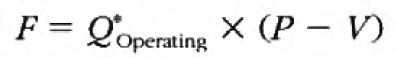 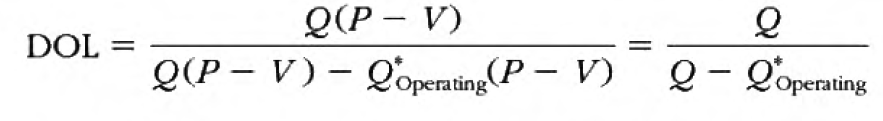 Total Break-Even and DCL
Note:




See textbook for derivation of the equation.

As unit sales rise above total break-even point, DCL will decline.
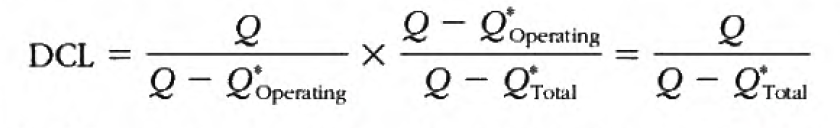 5. Scenario Manager/Data Tables
Scenario Manager I
Scenario Manager allows you to store and show alternate “What If” cases 
Data > What-If Analysis > Scenario Manager
Once defined, select a scenario and Excel will enter the appropriate numbers and recalculate
To define a scenario:
Click Add 
Select cells to change, and 
Enter values for that scenario
Always define a scenario that holds the default values
Scenario Manager II
Summary button:
Generate new worksheet with all scenarios

Merge Scenarios
Merge scenarios from different worksheets and workbooks
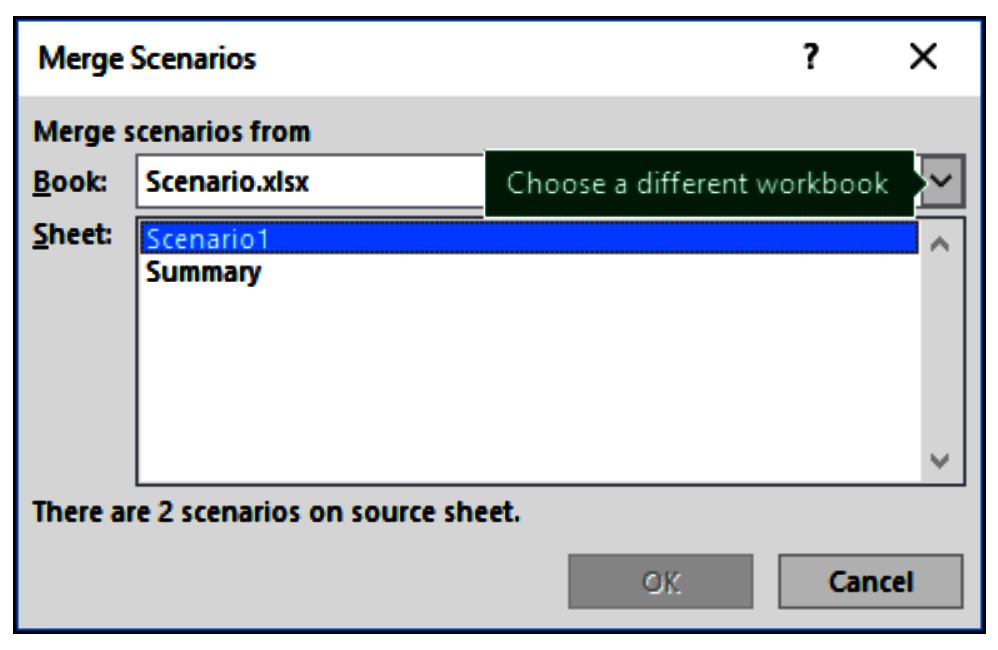 Data Tables
Data table allows you to create a table of alternate “What If” cases 
Data > What-If Analysis > Data Tables
Set up a formula.
Create table with range of input values.
Run Data Table to fill in the table.
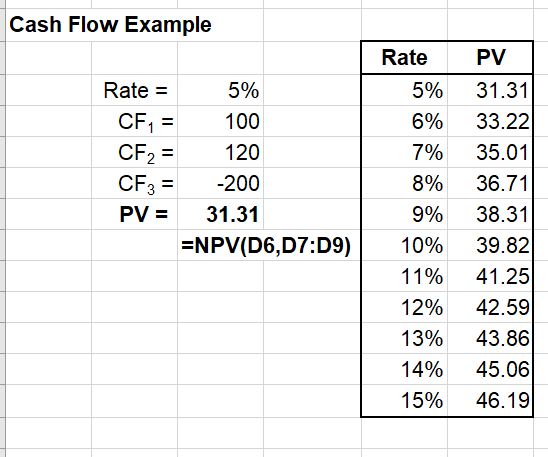